ДИСКУРСИВНЫЕ СЛОВА В КУЛЛУИ: КОРПУСНОЕ ИССЛЕДОВАНИЕ
Ю.В. Мазурова
Институт языкознания РАН
Проект по документации куллуи
С 2014 г. по настоящее время
Участники в настоящее время: Юлия Мазурова, Анастасия Крылова, Евгения Ренковская
Полевое исследование в штате Химачал- Прадеш
Звуковой корпус куллуи
Сайт проекта http://pahari-languages.ru
Куллуи – малый индоарийский язык
Северная Индия, штат Химачал-Прадеш, округ Куллу и др.
Индоарийский язык, группа химачали (химачальские пахари)
Группа химачали представляет собой диалектный континуум, число носителей – порядка 6 млн чел. Количество идиомов, входящих в группу, посчитать невозможно из-за слабой изученности группы в целом и невозможности отделить «языки» от «диалектов». (по оценкам от 10 до 60)
Количество носителей куллуи точно неизвестно (по оценкам от 100 до 170 тыс. чел.)
Куллуи, как и другие языки группы химачали, не имеет ни статуса официального языка, ни литературного стандарта и стандартизованной письменности, являясь преимущественно языком устной коммуникации
Большая часть носителей двуязычны, так как школьное образование на хинди; распространено и мультиязычие
Степень витальности – уязвимый (Vulnerable)
Записи текстов
Звуковой корпус куллуи
Звуковой корпус куллуи
Дискурсивные слова, дискурсивные маркеры
Синтагматически зависимые элементы, разграничивающие единицы диалога, которые обладают связующей функцией на уровне локальной связности, т.е. связывают рядом стоящие высказывания. Функционируют на трех уровнях дискурса: референтном, межличностном и экспрессивном, осуществляют связь всех уровней (Schiffrin 1987)
Устанавливают связь между частями дискурса, между главной частью и тем сегментом текста, который они вводят (Fraser 1999)
Проект «Линейные и нелинейные способы обеспечения целостности и связности текста на языках Азии и Африки» на материале восточных языков под руководством В.Б. Касевича (СПбГУ): Основным критерием отнесения той или иной лексемы к числу ДС можно считать возможность ее «безболезненного» изъятия из высказывания, смысл и грамматическая структура которого должны оставаться неизменными вне зависимости от присутствия в нем дискурсивных слов (Касевич и др. 2014)
Типы дискурсивных слов
коннекторы
единицы, передающие семантику сильной эмфазы
частицы со значением слабой эмфазы
элементы, маркирующие контрастивную тему
(Касевич и др. 2014)
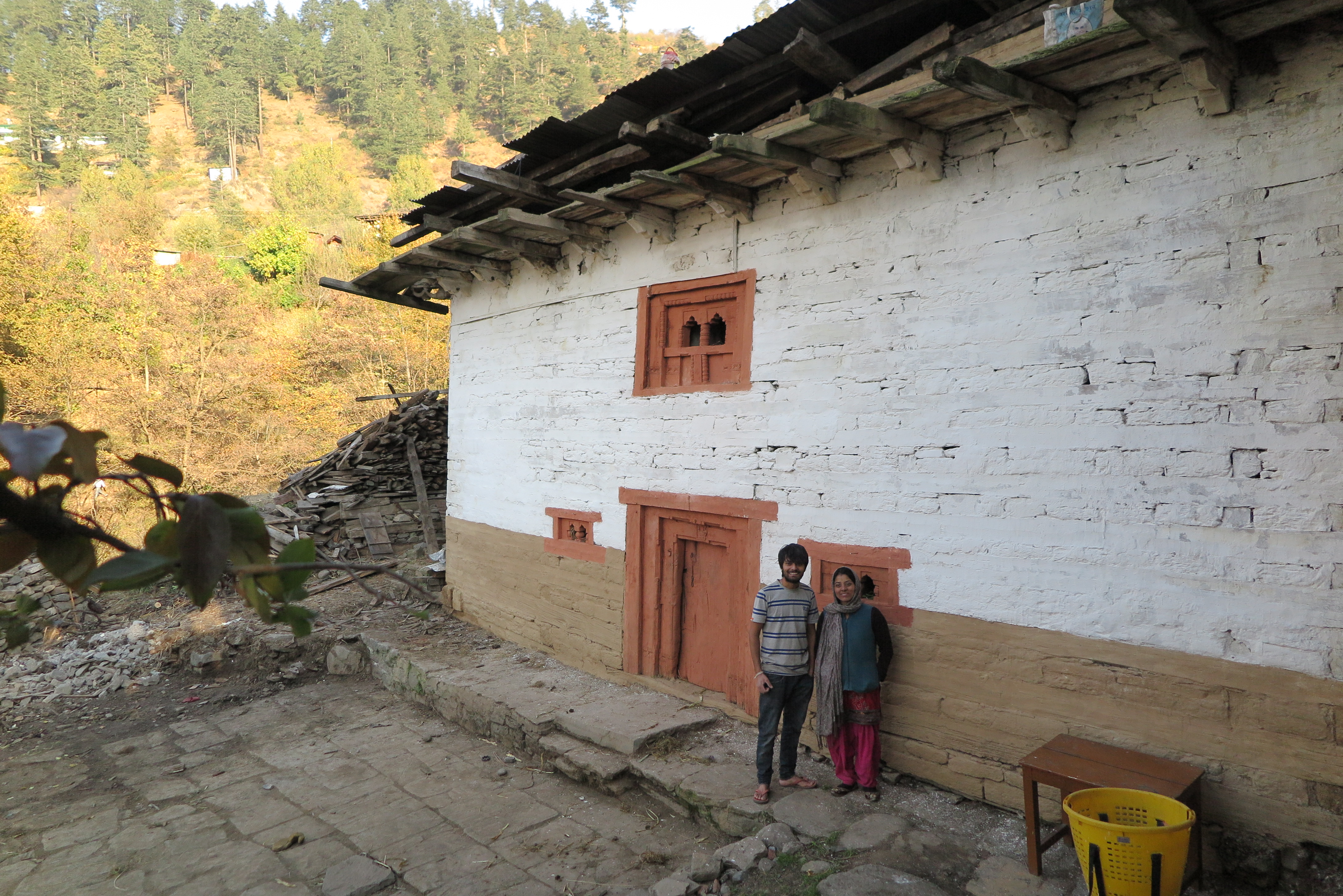 Семейный храм (Ранвир и Трипура)
(1)	ha	inha				ʃuɳ-n-a						
		да		3PL.PROX.OBL		слушать-GERV\FUT.ASSR-M	

		bol-a					dzɛɳɖe		na /
		говорить-GER\IPFV	как				DISC

		ʈʰik			sa	?
		хорошо	COP.PRS.SG	

‎	‘Да, эти люди будут слушать, как я скажу, ладно?’
(1)	ha	inha				ʃuɳ-n-a						
		да		3PL.PROX.OBL		слушать-GERV\FUT.ASSR-M	

		bol-a					dzɛɳɖe		na	 /
		говорить-GER\IPFV	как				DISC

		ʈʰik			sa	?
		хорошо	COP.PRS.SG	

‎	‘Да, эти люди будут слушать, как я скажу, ладно?’
(1)	ha	inha				ʃuɳ-n-a						
		да		3PL.PROX.OBL		слушать-GERV\FUT.ASSR-M	

		bol-a					dzɛɳɖe		na	 /
		говорить-GER\IPFV	как				DISC

		ʈʰik			sa	?
		хорошо	COP.PRS.SG	

‎	‘Да, эти люди будут слушать, как я скажу, ладно?’
R: apu dui dʰuɳna deʃinə na /. e kɛɳɖe kɛɳɖe bɛɳu bolɳa /. 
Мы вдвоем будем говорить на местном языке. Как, мол, его делали. 
e inʰa ʃuɳna bola dzɛɳɖe na? ʈʰik sa?
Да, эти люди будут слушать как сказал, ладно? 
T: atʃʰa, atʃʰa. 
Хорошо, хорошо. 
R: ʈʰik sa? ha, e bɛɳu ha bola na /. 
Ладно? Да, он был сделан, я сказал.
dzɛɳɖe radzere tɛimenə bɛɳu ha na e dzɛɳɖe. 
Как во времена раджи он был сделан.
T: ha, radzare taimanə bɛɳu ha e.
Да, он во времена раджи был сделан.
R: dzɛɳɖi kal ki bola si e nɛgər. e ki bola si / beɽʰa | beɽʰa. 
Когда как говорят это в Наггаре. Это как говорят замок. 
T: kɛsl= ha, beɽʰa. 
Касл… Да, замок
R: hai na? 
Не так ли? (хинди)
T: ha. 
Да.
R: beɽʰa… tɛɳɖi kal bɛɳu tʰi na e bʰi. 
Замок в тоже время был построен, не так ли, он тоже.
dʰjaɽi te tɔkʰe kɔm kɛra tʰi dzɛɳɖe. rati ɔkʰe bɛɳa tʰi. 
Днем они там работали так. Ночью здесь строили.
T: rati ɔkʰe bɛɳa tʰi. hai na. 
Ночью здесь строили. Так ведь? (хинди). 
R: badən ki bola si | dzebe tei pura kɛru \
Потом как говорят когда он закончил… 
T: ha, tɛɳɖa. 
Да, так.
Зачин текста - членит фразу на тему и рему
ʈʰawa	na	|	ʈʰawa	sa	kriʃən	bʰəgwan-a-r-a				məndər	.
Тхава	DISC		Тхава	COP.PRS.SG	Кришна	бог-OBL-GEN-M	храм	
‎ Тхава, ну, Тхава - это храм бога Кришны.

ase	si	na /			deʃi				maɳhu	|		
1PL.DIR	COP.PRS.PL	DISC	местный	мужчина	
deʃi		gɛl-a			mhari	||		deʃi		rəwadz	/. 		
местный	речь	-DIR.PL	1PL.POSS	F		местный	обычай	
‎Мы ведь местные. Местная речь наша, местные обычаи.
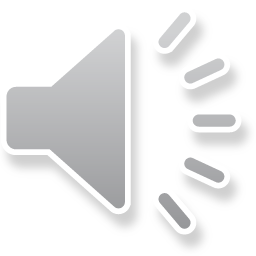 Зачин текста – с изменением порядка слов
ɔkʰe		ho-a				sa			na		ek		dʒatʃ	.
здесь	быть-GER\IPFV	COP.PRS.SG	DISC		один	праздник	
‎ ‎‎Здесь есть, ну, один праздник.
Нейтральный порядок: 
ɔkʰe	 		ek	dʒatʃ  		hoa				sa.
здесь	 один	праздник 	быть-GER\IPFV	COP.PRS.SG
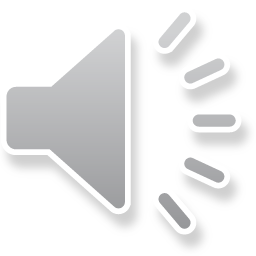 bʰɛi
Этимология прозрачная – ‘брат’
Употребляется в любом месте предложения для выражения разных трудно определяемых эмоций (ой, ай, эй)
Чаще всего употребляется в предложениях с глаголами речи, мысли, восприятия, знания
Есть устойчивое выражение ki bʰɐi с союзом ki ‘что’
bʰɛi
Сентенциальный актант при глаголах речи, мысли:
tə	teiri					laɽie			bol-u				ki	bʰɐi	
и	3SG.M.DIST.POSS	F	жена-ERG	говорить-PFV.SG.M	что	DISC
Mer-a		bʰai		nɔts-a				sa			bəɖʰija	.
1SG.POSS-M	брат	танцевать-GER\IPFV	COP.PRS.SG	прекрасный	
‎И его жена сказала, что, мол, мой брат прекрасно танцует.
bʰɛi
Можно без bʰɛi
Teir-i				laɽi-e		bol-u						ki	
3SG.M.DIST.POSS-F		жена-ERG	говорить-PFV.SG.M		что	
haũ	tsɔl-i		sa			paɳi	aɳ-d-i			
1SG		ходить-PFV.F	COP.PRS.SG	вода	приносить-IPFV_PT\PURP-F
nɔi		age
река		APUD
 Его жена сказала, что я пошла к реке принести воды
bʰɛi
bʰɐi выступает как цитативный маркер, передающий речь, мысли, причём неважно чьи: того же субъекта, что в главном предложении или другого.
 Cубъект совпадает
Tebe	 tese	 sotsu ki	bʰɛi	mẽ	tə	bɐɽa		gɐlt	kɔm	kɛru		eie	tə	mera		beʈʈa	bətsau.
‎‎‎Потом она подумала, что, мол, я большую ошибку сделала, он спас моего сына.
bʰɛi
bʰɐi выступает как цитативный маркер, передающий речь, мысли, причём неважно чьи: того же субъекта, что в главном предложении или другого.
Cубъект не совпадает
mẽ	ɛɳɖa		nɛi	sotsu		tʰi	ki	bʰɛi	eie	mera		beʈʈa	bətsaɳeri					tẽje	/	kiɽa		maru		sa	.
‎ Я так не подумала, что он ради спасения моего сына убил змею.
bʰɛi
Дополнительное выделение (сильная эмоция)

tese	bolu		ki	bʰɐi	| eie		ki	kɛru		bʰɐi	| sɔ	lagi		dzore		dzore		rondi.
‎‎‎Она сказала, ой, что он наделал, эй! она стала сильно плакать.
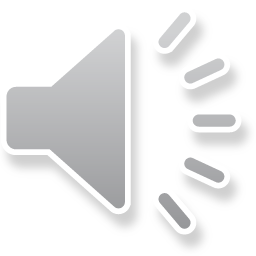 bʰɛi
Можно и без ki:

tese	budzu		eie	bʰɐi	mera		beʈa		kʰau	/	ki	bʰɐi	| məkau		eie	mera		beʈa		.
 Она подумала, он, мол,  съел моего сына, что он убил моего сына.
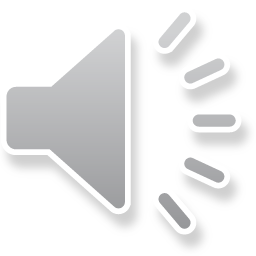 bʰɛi
С глаголами восприятия семантика приобретает эвиденциальный оттенок

au		ta	/	bʰaɭu		teie		/	ki	bʰɐi	e	tə	|	apɳe ap	e	| laga		hunda			ɔkʰdʰire		ki	|	laga		hunda			.
‎‎Пошел и увидел, что, мол, это само собой происходит там, что происходит.
bʰɛi
Без дополнительных значений («то что»)
bɐʈ	|	ebe	mũ	ʈɐim	nɛi	rɔhnda			ki	bʰɛi	haũ	apɳe		grã	dzaija		bʰaɭɳu		kitsʰ	.
	но		сейчас	1SG.OBL	время	NEG.COP	оставаться	IPFV_PT\NEG.IPFV	M	что	DISC	1SG	свой	OBL	деревня	идти	CVB	смотреть	FUT.UNCERT.1SG	что-то	
‎Но сейчас у меня не остается времени ездить в свою деревню на что-то смотреть.
tə (ta)
tə – маркер контрастивной темы
Как энклитика может присоединяться практически ко всему
Используется для противопоставления
Маркирует противоположное первоначальным предположениям, ожиданиям
tə (ta)
pər	eie					nɛi		kʰa-u		tʰi	
но		3SG.M.PROX.ERG		NEG		есть	-PFV.SG.M	COP.PS

eie					tə		kiɽ-a			mar-u			tʰi	.
3SG.M.PROX.ERG		TOP		змея-DIR.M		бить-PFV.SG.M	COP.PST	
Но он не съел (ребёнка), он-то убил змею.
tə (ta)
Помимо существительных и местоимений энклитически может присоединяется к глаголам, наречиям и даже к частицам. 
tɔkʰe		sa		tə	sa			[dʒɐngəl	]	bɐʈ	|	
там		COP.PRS.SG	TOP	COP.PRS.SG	лес			но
nəi	ɔtʰi	bʰi	sa	dzadətər	|
NEG	NEG.COP2	тоже	COP.PRS.SG	большей частью
loka		hi	|	tɔkʰe	.
люди	PL	COP.PRS.PL		там	
Там вот тоже есть лес, но как будто нет, там много народу.
tə (ta)
etr-a	(настолько-М) 	tə	mumb	pure		dʰɛnge		dɐsuda			nəi	ɔtʰi	.
	‎‎Настолько ведь мне подробно не рассказывали.

nɛi	(NEG) tə	|	ɛɳɖi		təre	pʰɐʈa		lai		sɛka		zi	.
‎‎‎Иначе таким образом доску прикрепить можно.
tə и bʰɛi
tebe	tese	bolu		ki	/	tebe	tese	sotsu		ki	bʰɛi mẽ	tə	bɐɽa		gɐlt	kɔm	kɛru		eie		tə	mera beʈʈa	bətsau		.
‎‎Потом она сказала, потом она подумала, что, мол, я-то большую ошибку сделала, он-то спас моего сына.
Эвиденциальность + контрастивная тема
tə		tɔkʰe	tese				her-u	
тогда	там	3SG.F.DIST.ERG	смотреть-PFV.SG.M					
ki		bʰau		tə		bʰɐi	
что	ребенок	TOP	DISC
bɐɽ-i		ʃobl-i		tɛre				sut-a				sa.
очень-F		хороший-F	образ_действия	спать-GER\IPFV		COP.PRS.SG	
‎ ‎‎И там она увидела, что ребенок-то ведь прекрасно спит.
Эвиденциальность + контрастивная тема
ɔr	e				kʰun	tə			bʰɐi	/		
и	3.PROX.DIR	кровь	TOP		DISC
kiɽere						nikt-a				sa	.
змея-OBL-GEN-GEN/EX_POSS	выходить-PFV.SG.M	COP.PRS.SG	
‎ ‎‎А кровь-то у змеи вытекла.
выводы
na ‘не так ли’, ‘ну’ – выражает подтверждение какой-то мысли, маркирует зачин или окончание рассказа, выполняет функцию налаживания обратной связи от слушателя, переспроса, самоисправления
bʰɐi ‘мол’, ‘-то’ – используется для передачи косвенной речи, чужого мнения, маркер слабой эмфазы
tə/ta ‘-то’, ‘вот’ – маркер контрастивной темы
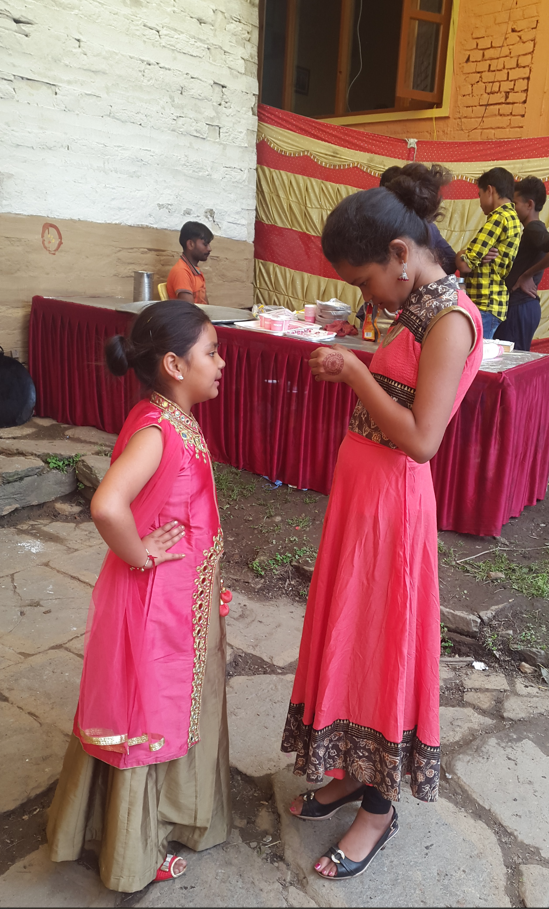 ɛɳɖ-a	na	hoa	sa	 [stori].
Вот такая история.